Hashing in Java
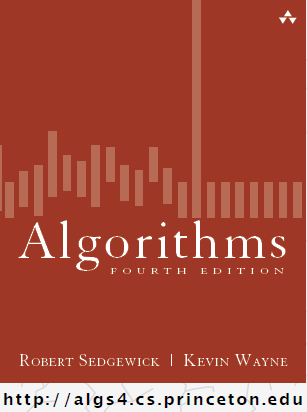 COMP 2100
Otterbein University
[Speaker Notes: No Day22 (review), Day23 (exam), or Day24 (Project 2 reset/discussion)]
Alerts
Immutable Deadlines:
Lab 6 due next Thursday, 10/27
Project 2 due next Monday, 10/24
Homework #6 available today
Perfect Hashing
More challenges to hashing

Data Bias
Benford’s Law
Zipf’s Law
Human Names

Hashing  non-numeric data
Strings
Date/Time
Double
User-defined objects
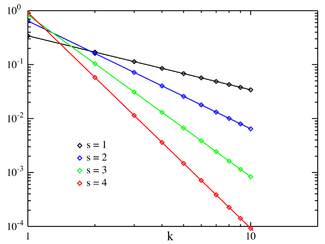 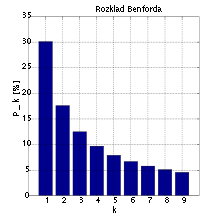 Java Hash Codes
Every class in Java inherits the method hashCode() from the Object class
This method returns a 32-bit int
Java requires the following assertion to hold
if x.equals(y) then x.hashCode() == y.hashCode()
Java does not require the following assertion to hold,but it is highly encouraged
if !x.equals(y) then x.hashCode() != y.hashCode()

By default (if unimplemented by a class or a class’s ancestors) the hash value of an object is its memory address.

Java does provide implementations for most standard types...
Java hashCode()
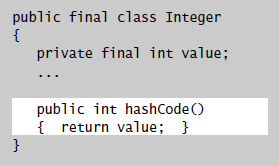 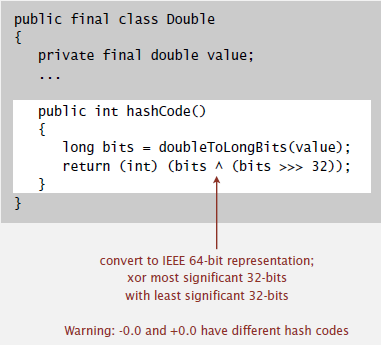 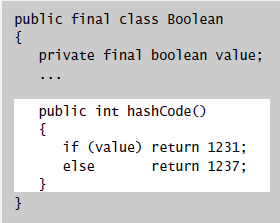 Java hashCode()
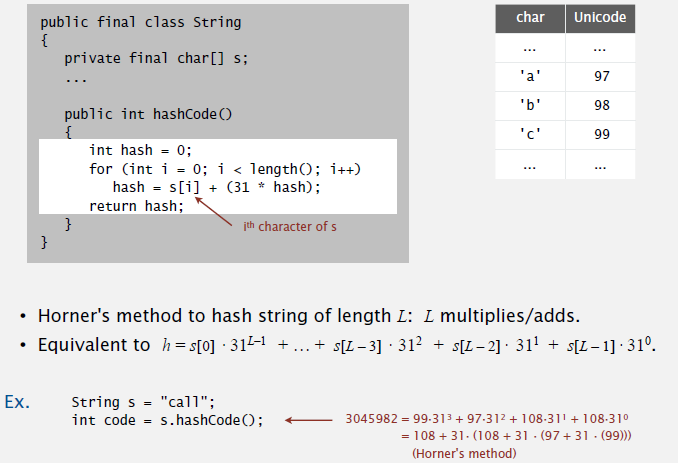 Java hashCode()
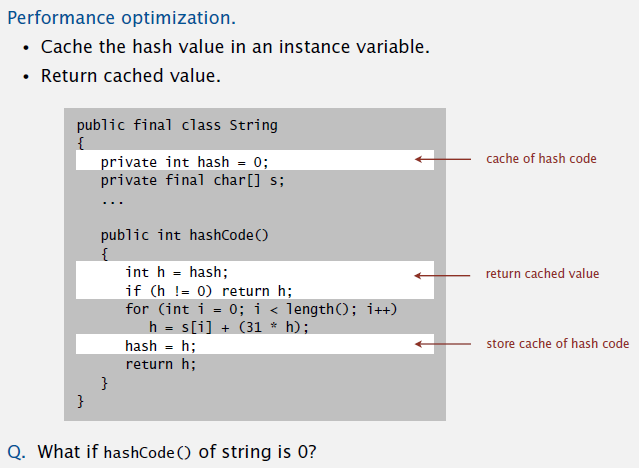 Hash Code Design
“Standard” recipe for user-defined types
Combine each significant field using the 31x+y rule.
If a field is a primitive type, use wrapper class hashCode()
If field is null, return 0
If field is a reference type, use its hashCode()
This applies recursively
If field is an array, apply to each entry
Or use Arrays.deepHashCode()
In practice, this works reasonably well
There are alternative “universal” hash functions that work on bitstrings.
Using all the bits of the key matter
Consult an expert for state-of-the-art hash code functions
Modular Hashing
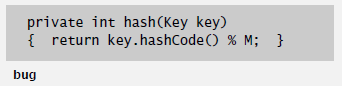 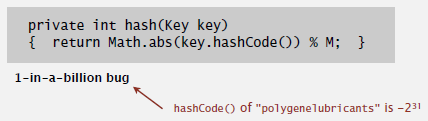 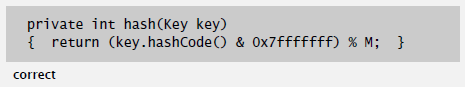 Uniform Hashing Assumption
As a result, unless there is a ridiculous (quadratic) quantity of memory available it is impossible to avoid collisions!
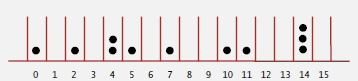 Separate-Chaining
Instead of a simple array of M key/value pairs, use an array of M linked lists [H.P. Luhn, IBM 1953]
Hash: map key to index, as before
Insert: insert key/value pair at front of list located at index
Search: perform sequential search on one linked list
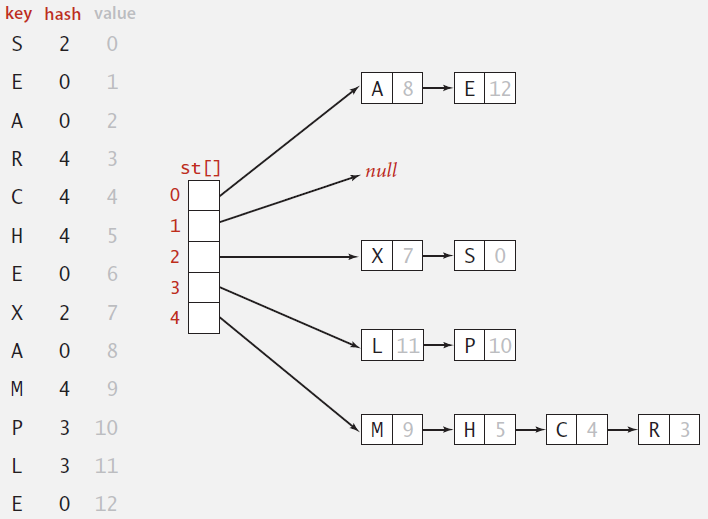 Java Implementation
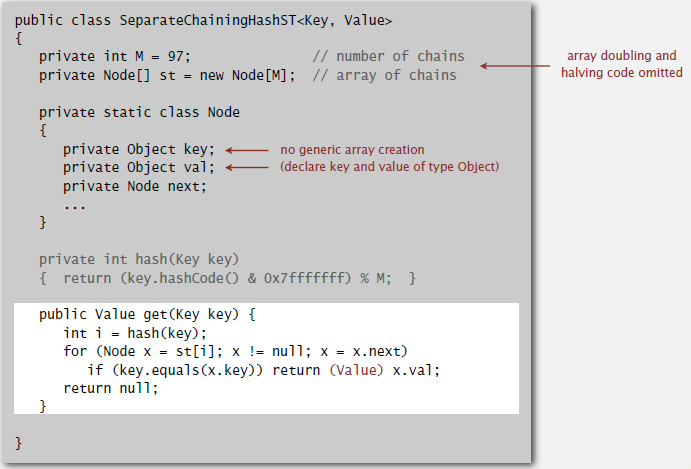 Java Implementation
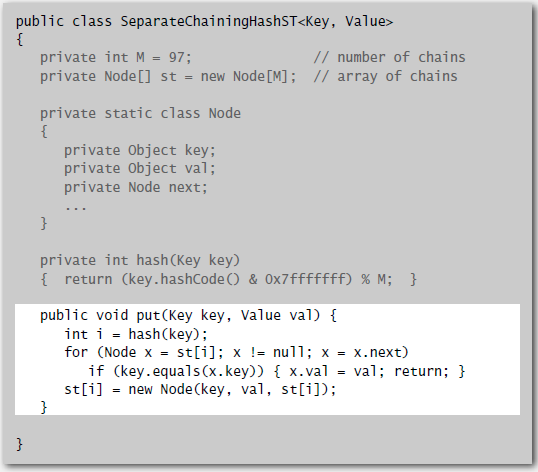 Analysis: Separate-Chaining
Under uniform hashing assumption, the probability that the number of keys in a list is within a constant factor of N/M is extremely close to 1


So the number of times hash() and equals() are called for searches and insertions is proportional to N/M
If M is too large, there will be many empty lists
If M is too small, there will be very long lists
A typical choice to balance these effects is M roughly equal to N/4
If over time it becomes apparent that M is too small, the hash table can be resized with a larger M. All keys would have to be re-hashed.
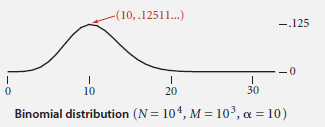 Deletion
How would we perform a deletion in a hash table?
It turns out to be fairly easy
Hash to get the index and then delete from the list
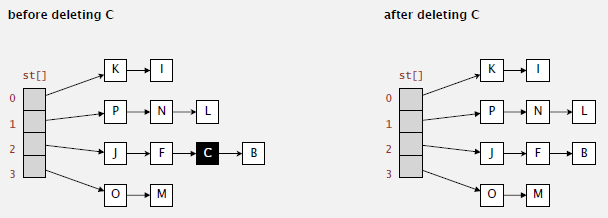 Compare Results
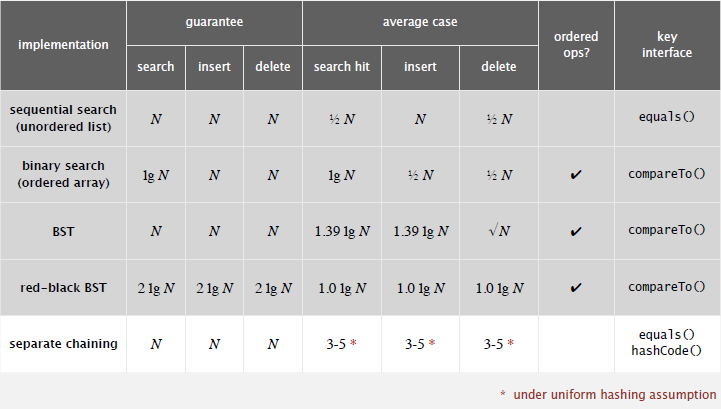